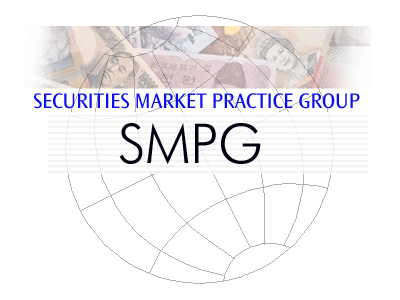 By-Laws updateSMPG MeetingFrankfurt, 23.04.2013
By-laws update
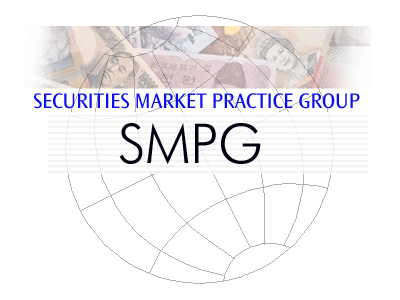 Voted on new by-laws in August 2012
Changes for the voting process for by-laws and Steering Committee members
First meeting now in Frankfurt with the new rules to be applied
Short overview on what stays, what changes
Questions/Answer session
23.04.2013
By-Laws Update
What stays? What are the intentions?
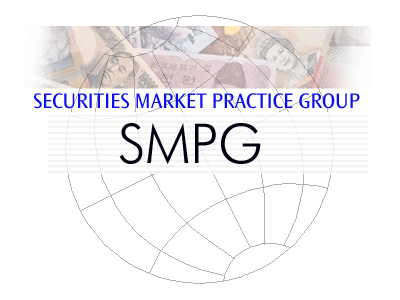 Name – unchanged
Mission – unchanged
Organisation – unchanged for:
	A National Market Practice Groups 
	D Nominee Minimum Requirements	
In all other chapters there were changes, which were deemed to be necessary for further clarification or to make the processes more transparent.
The intention was further to make more use of our general meetings and emphasise the importance to be physically present.
Proxy Voting will be possible – rules are clarified in the bylaws
23.04.2013
By-Laws Update
Bylaws changes
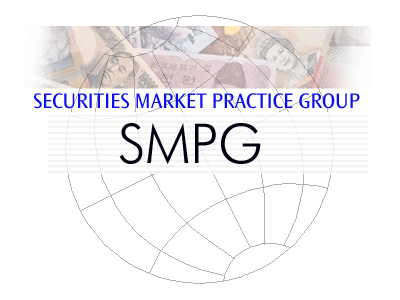 III B 4. Voting for changes of the SMPG bylaws:
	Changes to the bylaws will be voted upon at Global 	SMPG meetings with proxy voting possible.
	Same rules apply – a ¾ majority must be reached – 	one NMPG – one vote.

IV B 2. Implementation process
	As discussed during the past SMPGs: 
	Clarification on when a SMPG MP document is final 	and valid. Timeline when it will be released, which is 	aligned to the SWIFT Standards release cycle, with 	the option to ad hoc correct obvious mistakes
23.04.2013
By-Laws Update
Steering Committee Elections
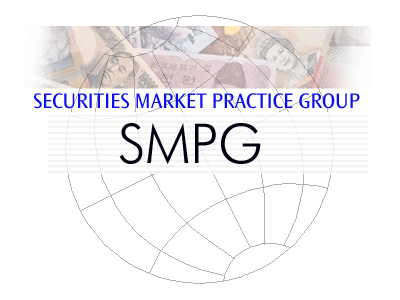 Changes:
Terms: 2 years start/end is the spring SMPG meeting
Continuity: Staggered approach i.e. Chair/Vice Chair, Regional Director positions 
Replacement: In case a Steering committee member needs to relinquish – interim vote by e-mail for new one
Asia Pacific Director (Japanese): Election will take place locally one month prior to the meeting. Results will be presented by the JP National Convenor at the SMPG Meeting
23.04.2013
By-Laws Update
Preparation of the voting
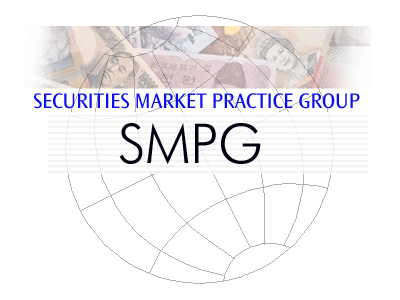 Candidates must apply at least 4 weeks before the Spring SMPG meeting with the usual documentation
Requirement of physical presence of the candidate
Clarification on who can vote:
All Steering Committee Members not running for the subject election + SWIFT Standards
	Regional Director: all NMPGs in that region
	Chair/Vice Chair: all NMPGs
	Each NMPG has one vote only
	Japanese Regional Director: As described before
23.04.2013
By-Laws Update
Ballot vs. show of hands
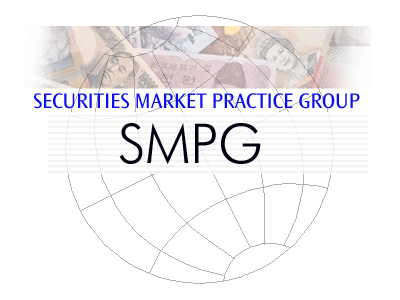 If only one candidate: Show of hands

More than one candidate:
Ballot with names in alphabetical order with Yes/No
Winning nominee must receive at least 50% of the votes.
In case no one got the 50% - the 2 candidates with the most votes from the first ballot go for second round 

If there is no majority for one of the candidates – third round by Steering committee only – in case of tie, the SMPG Chair decides.
23.04.2013
By-Laws Update
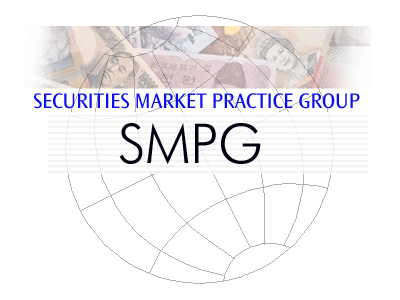 QUESTIONS?